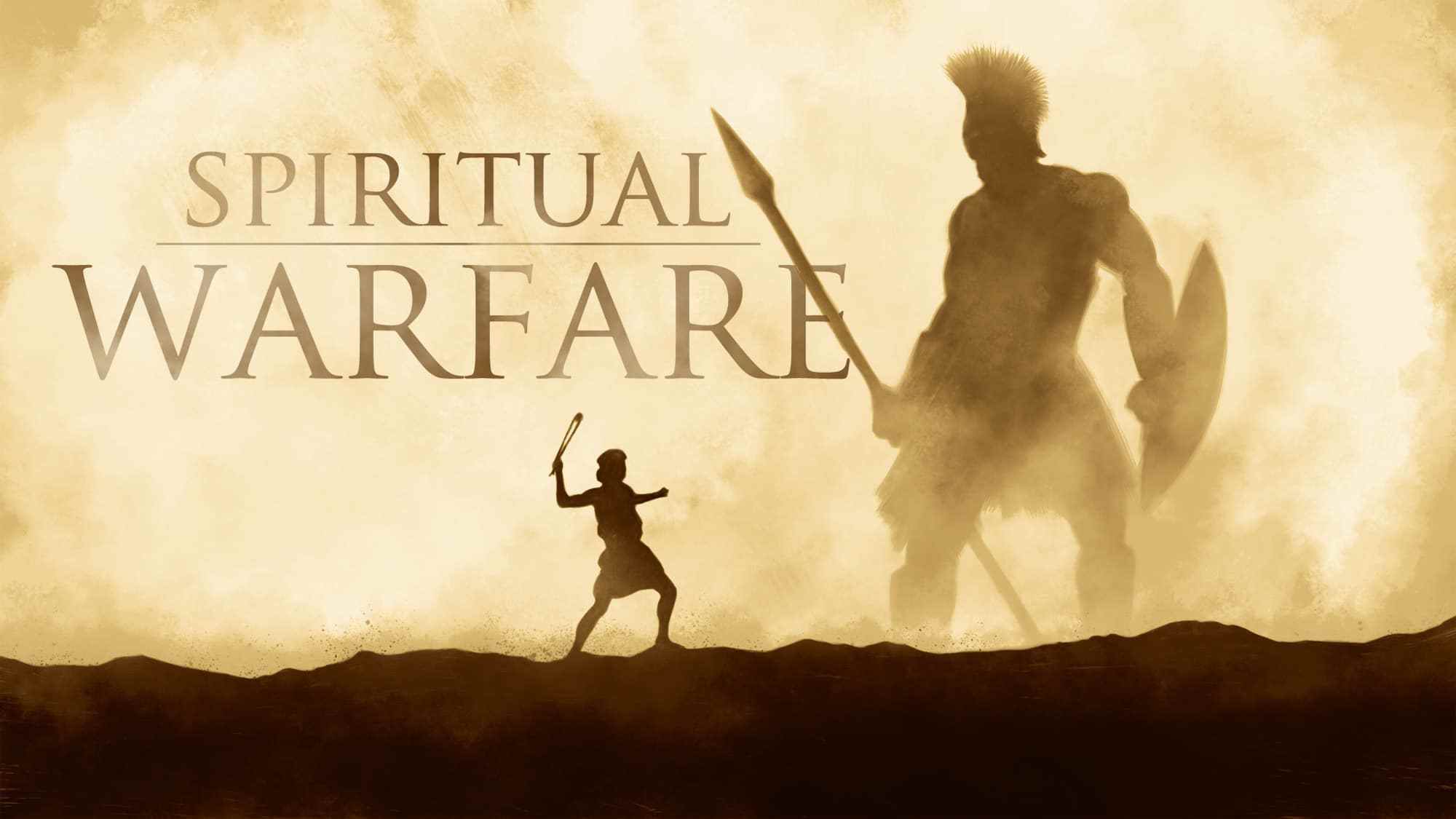 屬靈爭戰(II): 全副武裝The Armor of God
弗Eph 6:10-20
#1撒旦在上帝權柄之下      
Satan is under God’s power
#2基督已經勝過撒旦      
Christ has defeated Satan
#3撒旦依然垂死掙扎                             
Satan is still active
#4人類唯有靠神得勝          
Humans overcome evils only through God
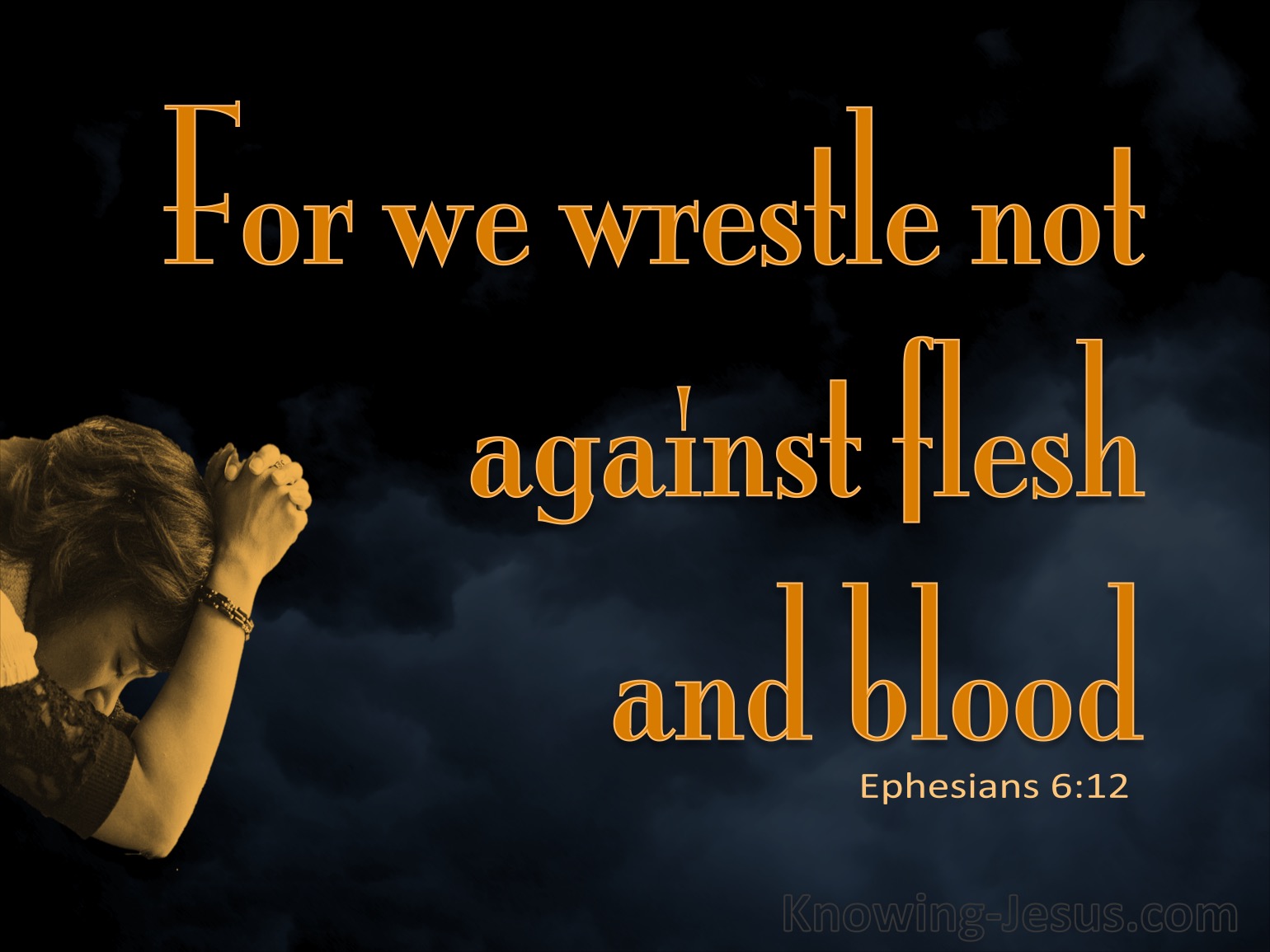 靈性世界The Spiritual World
專注上帝Focus on God
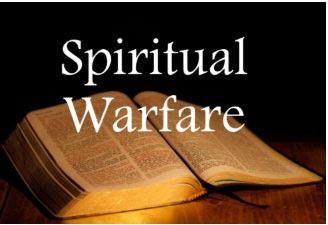 留意上帝的創造和救贖        Pay attention to God’s creation and redemption
以上帝眼光觀察世界
See the world as God sees
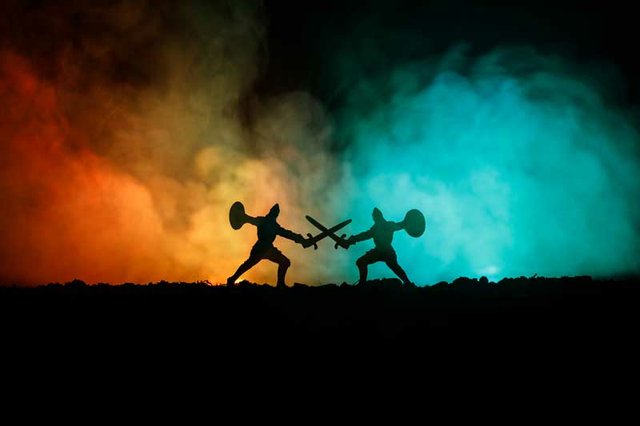 遠離靈界怪異之事
Distance self from evil spirits 
置身基督肢體之中
Secure self in the body of Christ
逃避試探Run Away from Temptation
抵擋撒旦Resist the Devil
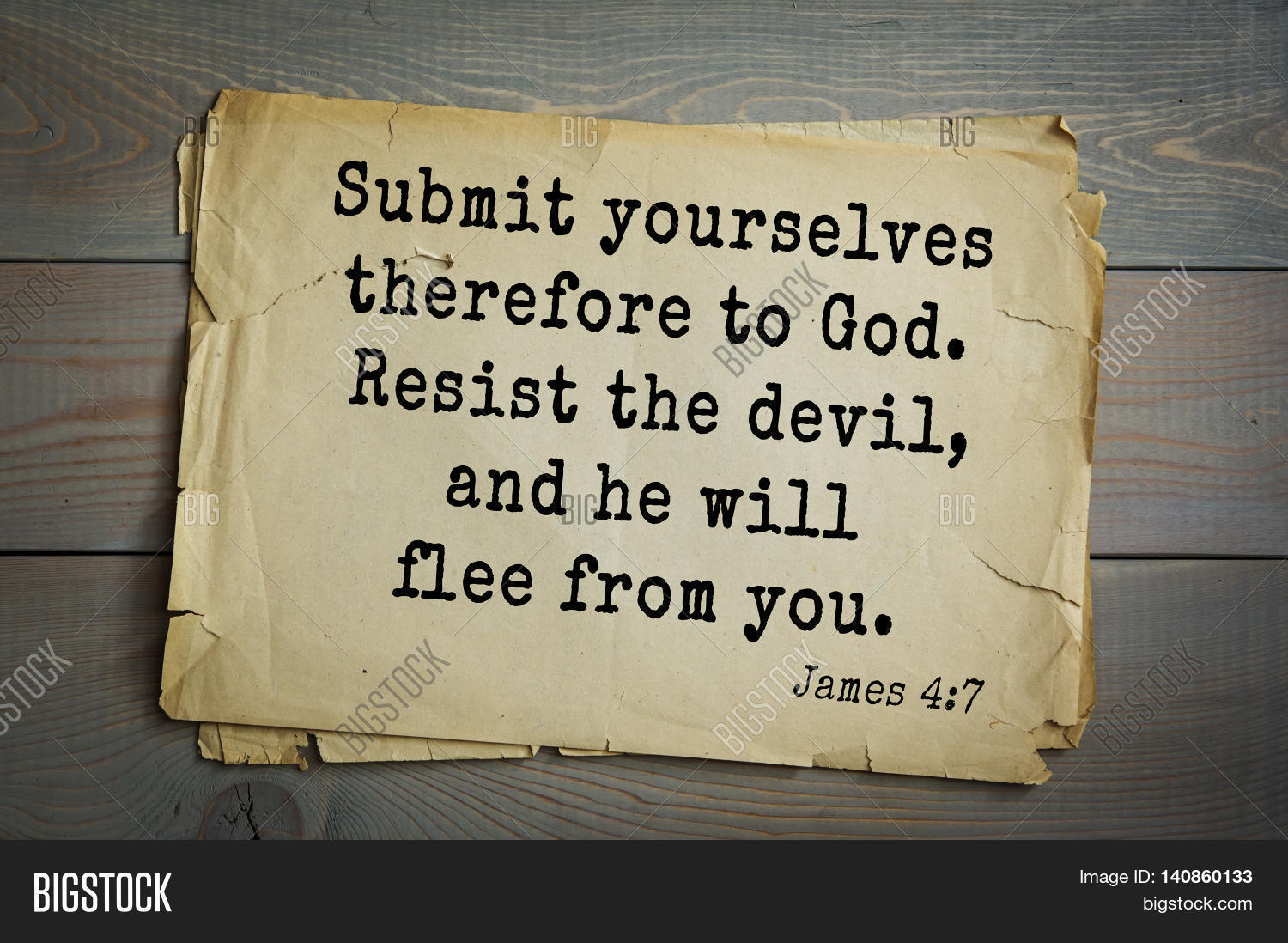 披戴屬靈軍裝
Equipped with spiritual armor
運用多方禱告
Supplied with prayers always
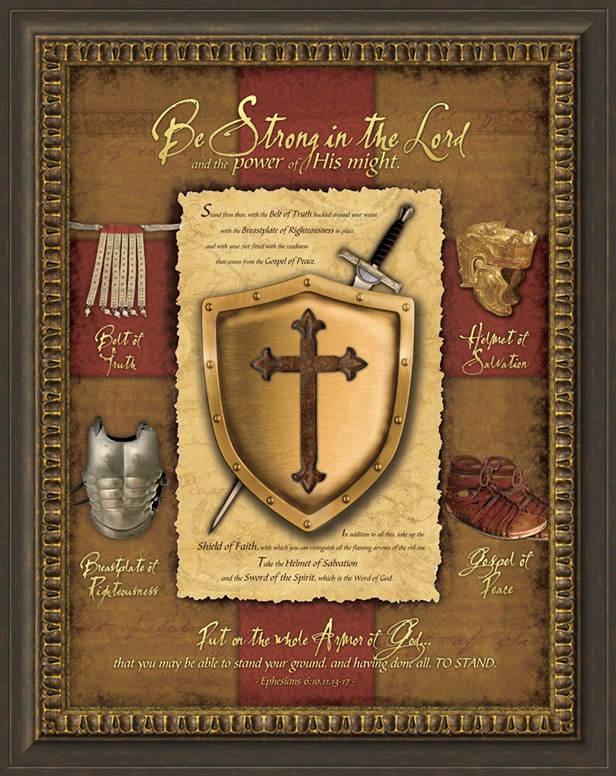 六種屬靈裝備Six Pieces of Armor (1)
真理:正直與誠實
Truth:  integrity and honesty
公義:因信稱義
Righteousness: standing before God
福音:與神和好
Gospel: peace with God
信德:相信上帝
Faith: believe in God
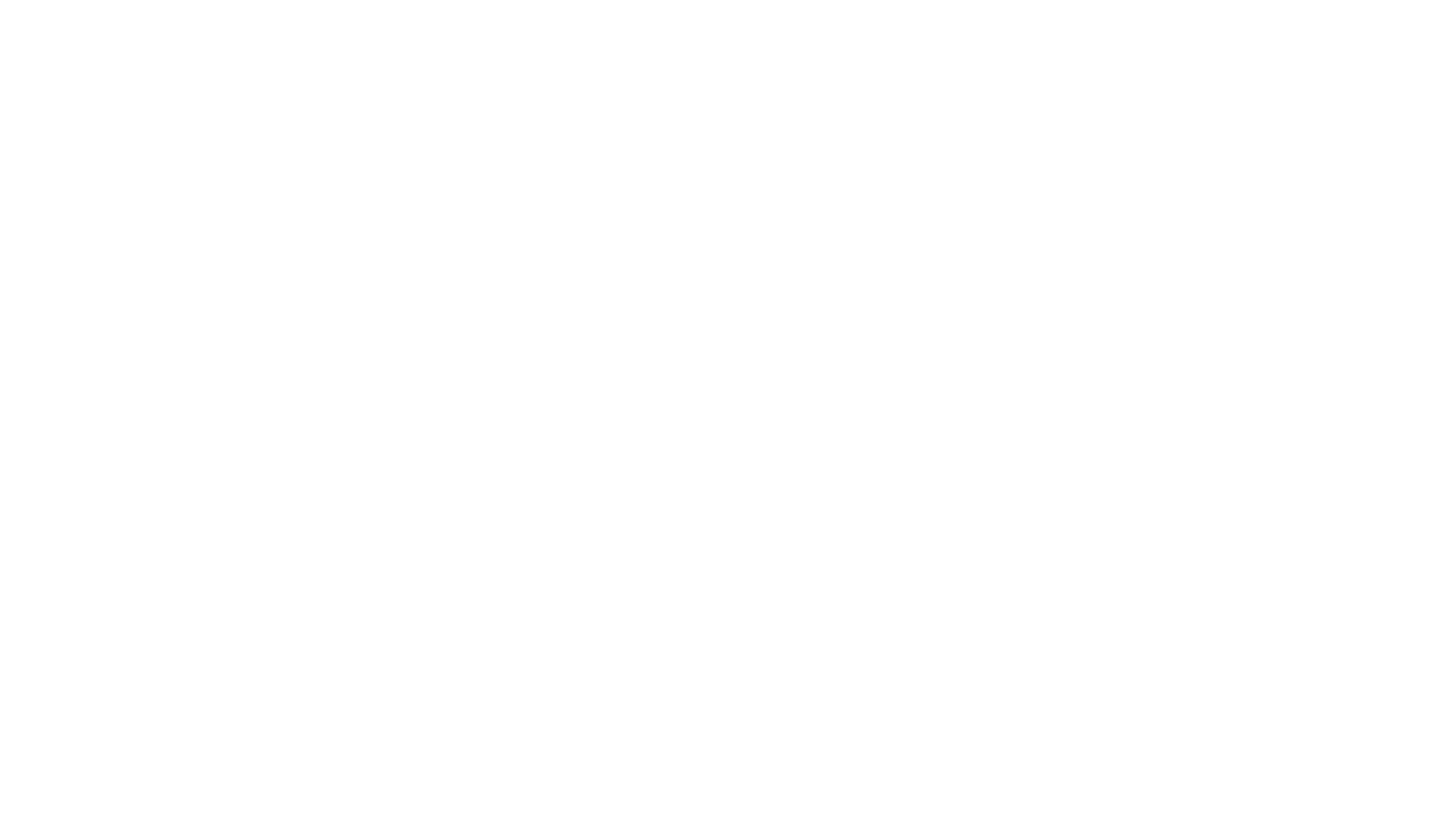 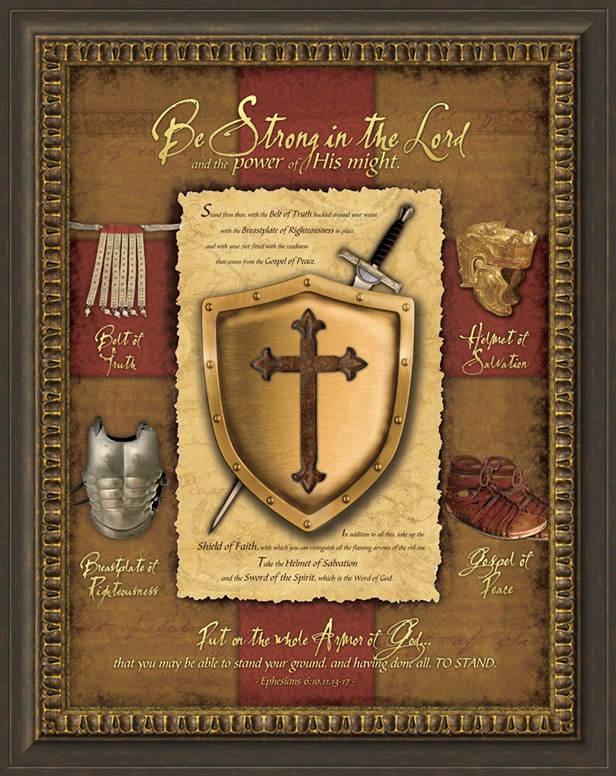 六種屬靈裝備Six Pieces of Armor (2)
救恩:得救的確據
Salvation:  God’s assurance
神的道:上帝的話語
Word of God: God’s instructions
裝備自己﹐抵擋仇敵!Equipped with armor of God, Resist the Devil!